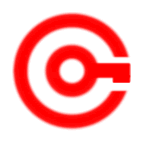 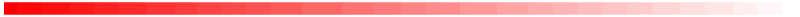 www.studymafia.org
Seminar
 On
WEARABLE BIOSENSOR
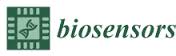 Submitted To:				              Submitted By:
www.studymafia.org                                                           www.studymafia.org
Content
Introduction
What are Biosensors?
History
Applications
Need
Scope
Features
Future Development
Conclusion
Reference
Introduction
Biosensor is the term used for a whole class of sensors that utilize a biochemical reaction to determine a specific compound. 
Continual measurements of raw materials and products are important for the control of Biochemical processes. 
     These include: 
An inability to be steam sterilized 
They react with the product 
And are oversensitive
What Are Biosensors?
Detectors based on selective molecular components of plants or animals.
Modern Biosensors evolved from 2 different disciplines
 Molecular Biology
 Information Technology.
Offers a wide variety of applications.
Medical
Environmental
Military / Law Enforcement
History
In 1956, Professor Leland C Clack published a paper about oxygen electrode, which
In 1962, he came up with the idea of more intelligent electrochemical sensors by adding enzyme transducers as membrane enclosed sandwiches.
Later, Clark and Lyons coined the term enzyme electrode, which expanded on the experimental detail to build functional enzyme electrodes for glucose. Guibault and Montalvo first detail a potentionmetric enzyme electrode.
In 1974, thermal transducers such as thermal enzyme probes and enzyme thermistors were proposed.
In 1975, the idea of Clark came to reality. Glucose analyser that was lunch by Yeellow Springs Instrument company, it is based on the amperometric detection of hydrogen peroxide. First laboratory model to become commercial.
In 1975,Divis suggested that bacteria could be harnessed as the biological element in microbial electrodes for the measurement of alcohol.
In 1975, Lubbers and Opitz coined the term optode, which was a fibre-optic sensor with immobilized indicator to measure carbon dioxide or oxygen. , the concept of an optical biosensor for alcohol was mentioned.
History…
In 1976, Clemens incorporated an electrochemical glucose biosensor. In a bedside artificial pancreas , which was marketed with the name of Biostator.
In 1976, the same year, La Roche introduced the Lactate Analyser LA 640 in which the soluble mediator, hexacyanoferrate. This was used to shuttle electrons from lactate dehydrogenase to an electrode.  This is an important forerunner for lactate analysers for sports and clinical application.
In 1982, Shichiri et al. reported in vivo application of glucose biosensors, which is the first needle-type enzyme electrode for subcutaneous implantation.
In 1984, A cited paper on the use of ferrocene and its derivatives as an immobilised mediator for use with oxidoreductases was published.
In 1987, a pen-sized meter for home blood glucose monitoring  was launched by MediSense.
In 1996,  the sale of this home blood glucose monitoring reached 175 million dollars.
Uses of Biosensors
Environmental Monitoring
Military 
Law Enforcement
Medical
Present Applications of Biosensors
Medical Care (both clinical and laboratory use)
The determination of food quality
The detection of environmental pollutants
Industrial Process Control
Biosensors in process control will be able to measure materials in the process flow of temperature, pressure and the acidity readings.
Present Applications of Biosensors…
The development of biosensors in industry can improve manufacturing techniques, which would allow for a wider range of sensing molecules to be produced at a cheaper rate.
In the field of medicine, tumor cells are used as a biosensor to monitor chemotherapeutic drug susceptibilities.
Biosensors also play a role in the manufacturing of pharmaceuticals and replacement organs such as an artificial pancreas for diabetics.
Need for Biosensor
Diagnostic Market 
The current climate of prevention the need for detection at increasingly lower limits is increasing in many diverse areas
Clinical Testing 
clinical testing is one of the biggest diagnostic markets
clinical testing products market in excess of 4000 million US$ in the 1990s 
Other Markets 
The medical arena (Technical Insights Inc.) with veterinary and agricultural applications
Need for Biosensor…
Specificity
With biosensors, it is possible to measure specific analytes with great accuracy.  
 Speed 
analyte tracers or catalytic products can be directly and instantaneously measured 
 Simplicity 
receptor and transducer are integrated into one single sensor& the measurement of target analytes without using reagents is possible
 Continuous monitoring capability 
Biosensors regenerate and reuse the immobilized biological recognition element
Scope
Sensors incorporating:
enzymes
antibodies
nucleic acids 
whole cells 
tissues and organelles
Features of good biosensors
During the analysis, the biocatalyst must be highly definite and the temperature and other conditions should be normal. It should show good results over a large number of assays. 
It should be taken care during the reaction that physical constraints should not effect the reaction like pH, stirring and other such constraints. 
During the reaction, if the response of the reaction is accurate, precise and can be reproduced easily, that reaction is considered best and useful. 
 Antigenic effects or toxins should not be able to make any changes in the reaction during the clinical situations. If the probe is tiny, it is considered suitable for the reaction.
Future development
Since the development of the glucose sensor by Clark and Lyons in 1962, generally recognized as the first biosensor, many types of sensors have been developed in which a physical or chemical transducer is provided with a layer containing a biological sensing element. 
The resulting device is called a biosensor, aimed to produce an electronic signal as a function of the concentration of a chemical or biochemical constituent of a liquid, not necessarily of biological origin.
CONCLUSION
Biosensors consist of bio-recognition systems, typically enzymes or binding proteins, such as antibodies, immobilized onto the surface of physico-chemical transducers
Disadvantages
They cannot be steam sterilized   
They react with the product  
And are oversensitive
References
www.studymafia.org
www.google.com
www.wikipedia.com
THANKS